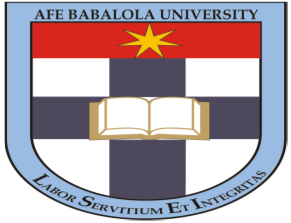 OZIORO DOUTIMI PEACE17/ENG03/048CIVIL ENGINEERING.
AFE BABALOLA UNIVERSITY ADO EKITI
TITLE: 
ENGINEERING LAW AND MANAGERIAL ECONOMICS FOR INFRASTRUCTURAL DEVELOPMENTNIN NIGERIA:
CHALLENGES AND WAY FORWARD
CONTENTS
INTRODUCTION
SUMMARY
INFRASTRUCTURAL CHALLENGES
CONCLUSION
INTRODUCTION
As engineers we perform different services to create work, investigation, planning, analysis, design engineering works and systems , planning to used the land and water constructing different engineering surveys and the review of constructions or design products for the purpose of monitoring compliance with design drawing.
SUMMARY
Infrastructure development is the basis of measuring the performance of democratic leaders and it is the foundation of good democratic governance.  Infrastructure is the medium, the tools and techniques of a project or programme or strategy. Demand for infrastructural development is higher and resources used in provision of infrastructure are limited. Ethnic-interest agitation and lobbying are common things in democratic governance. The military era in Nigeria was for the most part of the economic boom and only succeeded in widening the gap in infrastructure demand and provision. Most infrastructures are now decayed and need repair or replacement. Government is the system that organizes and sensitizes  the people of  an area in  other for  all to have  an acceptable  community.
INFRASTRUCTURAL CHALLENGES
The challenges are in establishing political accountability and political order. How do we enable the state to rule us and yet restrain it from the excesses of power by enabling the state to constrain itself?  Economics began with Xenophon’s ``economicus" (c 360 BCE), in which Socrates interviews a model citizen who has two primary concerns. He goes out to his farm in the country to monitor and motivate his workers there. Then he goes back to the city, where his participation in various political institutions is essential for maintaining his rights to own this farm. Such concerns about agents' incentives and political institutions are also central in economic theory today
CONCLUSION
Engineering managers and project managers and any engineer involved in decision making must be able to analyse the financial outcome of his or her decision.
THANKS FOR LISTENING